C Bounded Model Checker
Targeting arbitrary ANSI-C programs
Bit vector operators ( >>, <<, |, &)
Array
Pointer arithmetic
Dynamic memory allocation
Floating #
Can check
Array bound checks (i.e., buffer overflow)
Division by 0
Pointer checks (i.e., NULL pointer dereference)
Arithmetic overflow/underflow
User defined assert(cond)
Handles function calls using inlining
Unwinds the loops a fixed number of times
By default, CBMC 5.8 (and later) inserts loop unwinding assumption to avoid unsound analysis results
1/24
[Speaker Notes: cbmc --unwindset "1:1,2:1,3:1" sort.c]
CBMC Options (cbmc --help) (1/2)
--function <f>
Set a target function to model check (default: main)
--unwind n
Unwinding all loops n-1 times and recursive functions n times
–-unwindset f.0:64,main.1:64,max_heapify:3
Unwinding the first loop in f 63 times, the second loop in main 63 times, and max_heapify (a recursive function) 3 times 
--show-loops
Show loop ids which are used in –unwindset
--trace
To generate a counter example
Example:
cbmc –-unwindset f.0:64,main.1:64,max_heapify:3  max-heap.c
2/24
[Speaker Notes: cbmc --unwindset "1:1,2:1,3:1" sort.c]
CBMC Options (cbmc --help) (2/2)
--unwinding-assertions
Convert unwinding assumption __CPROVER_assume(!(i<10)) into assert(!(i<10)) 
--dimacs
Show a generated Boolean SAT formula in DIMACS format
--bounds-check, --div-by-zero-check, --pointer-check
Check corresponding crash bugs
--memory-leak-check, --signed-overflow-check, --unsigned-overflow-check
Check corresponding abnormal behaviors
3/24
[Speaker Notes: cbmc --unwindset "1:1,2:1,3:1" sort.c]
Loop Unwinding Example
1 int main() {
 2     int sum=0, i=0;
 3     for(i=0; i < 3; i ++ ) {
 4         sum+=i;
 5     }
 6     assert(0); // cbmc --unwind 3 does NOT report the violation
 7                  // cbmc --unwind 4 does     report the violation
 8                  // cbmc --unwindset main.0:4 report the violation
 9 }
moonzoo@verifier3:$ cbmc --unwinding-assertions --unwind 3  loop1.c
... 
Solving with MiniSAT 2.2.1 with simplifier
72 variables, 11 clauses
...
Runtime decision procedure: 0.000262811s

** Results:
[main.unwind.0] unwinding assertion loop 0: FAILURE

loop1.c function main
[main.assertion.1] line 6 assertion 0: SUCCESS

** 1 of 2 failed (2 iterations)
VERIFICATION FAILED
4/24
Procedure of Software Model Checking in Practice
0.    With a given C program        (e.g.,int bin-search(int a[],int size_a, int key))
Define a requirement (i.e., assert(i>=0 -> a[i]== key)  where i is a return value of bin-search())
Model an environment/input space of the target program, which is non-deterministic 
Ex1. pre-condition of bin-search() such as input constraints
Ex2. For a target client program P, a server program should be modeled as an environment of P




3. Tuning model checking parameters (i.e. loop bounds, etc.)
Interaction
Environ-ment
Target program
A program execution can be viewed as a sequence of interaction between the target program and its environment
5/24
[Speaker Notes: More requirements:
The *first* index to the equivalent element should return
After bin-search(), all elements in a[] should be the same because incorrect program just changes the element of ith position
i < size_a
size_a > 0 or size_a >= 0?]
Modeling an Non-deterministic Environment with CBMC
Models an environment/input space using non-deterministic values
By using undefined functions (e.g., x= non-det(); )
By using uninitialized local variables (e.g., f() { int x; …})
By using function parameters (e.g., f(int x) {…})
Refine/restrict an environment with __CPROVER_assume(assume)
-  CBMC generates  P  assume  A
void bar() {
    int y=0;
    __CPROVER_assume    ( y > 10); 
    assert(0); 
}
// VERIFICATION SUCCESSFUL
void foo(int x) {
    __CPROVER_assume    (0<x && x<10);
    x=x+1;;
    assert (x*x <= 100);
}
// VERIFICATION SUCCESSFUL
int x = nondet();
void bar() {
    int y;
    __CPROVER_assume
   (0<x && 0<y);
    if(x < 0 && y < 0)         assert(0); 
}
// VERIFICATION SUCCESSFUL
6/24
Key Difference between Manual Testing and Model Checking
Manual testing (unit testing)
A user should test one concrete execution scenario by checking a pair of concrete input values and the expected concrete output values
Model checking (concolic testing)
A user should imagine all possible execution scenarios and model a general environment that can enable all possible executions
A user should describe general invariants on input values and output values
7/11
Ex1. Binary Search
#include <stdio.h>
#define N 3
char  bin_search(char  a[], char  size, char  x) {
  char  low=0;
   
  char  high=size-1;  
  
  // Repeat until the pointers low and high meet each other
  while (low <= high) {
    char  mid = low + (high - low) / 2;
    if (a[mid] == x) return mid;
    if (a[mid] < x)  low = mid + 1;
    else high = mid - 1;
  }
  return -1;
}
int main() {
  char  a[N],i, key, result;
  for(i=0; i <N; i++) { 
    a[i] = non_det();   
    __CPROVER_assume(i==0 || a[i-1]<a[i]); //a[] should be sorted
  }
   key = non_det();
   result = bin_search(a,N,key);
   if(result!= -1) {
     assert(a[result] == key);
   } else {
     for (i=0; i < N; i++)
        assert(a[i]!=key);
   }  
}
1
2
3
4
5
6
7
8
9
10
11
12
13
14
15
16
17
18
19
20
21
22
23
24
25
26
27
28
29
30
31
32
33
34
35
36
37
38
Ex2. Circular Queue of Positive Integers
#include<stdio.h>
#define SIZE 12
#define EMPTY 0

// We assume that q[] is // empty if head==tail
unsigned int q[SIZE],head,tail;

void enqueue(unsigned int x) {
    q[tail]=x;
    tail=(++tail)%SIZE;
}

unsigned int dequeue() {
    unsigned int ret;
    ret = q[head];
    q[head]= EMPTY;
    head= (++head)%SIZE;
    return ret;}
Step 1)
head=6
tail=11
Step 2) After adding 17, 3, 5  to the queue
head=6
tail=2
Step 3) After poping up 15 from the queue
head=7
tail=2
9/11
// Initial random queue setting following the script
void environment_setup() {
    int i;
    for(i=0;i<SIZE;i++) { q[i]=EMPTY;}

    head=non_det();
    __CPROVER_assume(0<= head && head < SIZE);

    tail=non_det();
    __CPROVER_assume(0<= tail && tail < SIZE);

    if( head < tail)
        for(i=head; i < tail; i++) {
            q[i]=non_det();
            __CPROVER_assume(0< q[i]);
        }
    else if(head > tail) {
        for(i=0; i < tail; i++) {
            q[i]=non_det();
            __CPROVER_assume(0< q[i]);
        }
        for(i=head; i < SIZE; i++) {
            q[i]=non_det();
            __CPROVER_assume(0< q[i]);
        }
    } // We assume that q[] is empty if head==tail
}
#include<stdio.h>
#define SIZE 12
#define EMPTY 0

unsigned int q[SIZE],head,tail;

void enqueue(unsigned int x) {
    q[tail]=x;
    tail=(++tail)%SIZE;
}

unsigned int dequeue() {
    unsigned int ret;
    ret = q[head];
    q[head]=0;
    head= (++head)%SIZE;
    return ret;
}
void dequeue_verify() {
    unsigned int ret, old_head, old_tail;
    unsigned int old_q[SIZE], i;

    for(i=0; i < SIZE; i++) old_q[i]=q[i];
    old_head=head;
    old_tail=tail;
    __CPROVER_assume(head!=tail); 

    ret=dequeue();

    assert(ret==old_q[old_head]);
    assert(q[old_head]== EMPTY);
    assert(head==(old_head+1)%SIZE);
    assert(tail==old_tail);
    for(i=0; i < old_head; i++) 	assert(old_q[i]==q[i]);
    for(i=old_head+1; i < SIZE; i++) 	assert(old_q[i]==q[i]);}
void enqueue_verify() {
    unsigned int x, old_head, old_tail;
    unsigned int old_q[SIZE], i;
    __CPROVER_assume(x>0);

    for(i=0; i < SIZE; i++) old_q[i]=q[i];
    old_head=head;
    old_tail=tail;

    enqueue(x);

    assert(q[old_tail]==x);
    assert(tail== ((old_tail +1) % SIZE));
    assert(head==old_head);
    for(i=0; i < old_tail; i++) 	assert(old_q[i]==q[i]);
    for(i=old_tail+1; i < SIZE; i++) 	assert(old_q[i]==q[i]);
}
int main() {// cbmc q.c –unwind SIZE+2
    environment_setup();
    dequeue_verify();}
int main() {// cbmc q.c –unwind SIZE+2
    environment_setup();
    enqueue_verify();}
Model checking v.s. random sequence of method calls
You may try to test the circular queue code by calling enqueue and dequeuer randomly
Ex. 
void test1(){e(10);r=d();assert(r==10);)void test2(){e(10);e(20);d();e(30);r=d();     	assert(r==20);)void test3(){...} …
Note that model checking covers all test scenarios of the above random method sequence calls  
Note that a random sequence of method calls just provide ONE input instance/state to the circular queue
MC provides ALL input instances/states through environment/input space modeling
12/11
Ex3. Tower of Hanio
Write down a C program to solve the Tower of Hanoi game (3 poles and 3 disks) by using CBMC
Hint: you may non-deterministically select the disk to move  
Find the shortest solution by analyzing counter examples.  Also explain why your solution is the shortest one.
Use non-determinism and __CPROVER_assume() properly for the moving choice
Use assert statement to detect when all the disks are moved to the destination
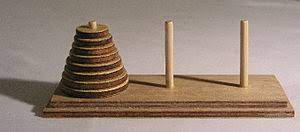 13/11
disk[3][3]
top[3]
0      1       2
// cbmc hanoi3.c –unwind 7
// Increase n from 1 in –unwind [n] to find the shortest solution
signed char disk[3][3] = {{3,2,1},{0,0,0},{0,0,0}};
// The position where the top disk is located at.
// If the pole has no disk, top is -1
char top[3]={2,-1,-1};
int main() {
    unsigned char dest, src;
    while(1) {
    src = non_det();
    __CPROVER_assume(src==0 || src==1 || src==2);
    __CPROVER_assume(top[src] != -1);
    dest= non_det();
    __CPROVER_assume((dest==0||dest==1||dest==2) && (dest!= src));
    __CPROVER_assume(top[dest]==-1 ||
                    (disk[src][top[src]] < disk[dest][top[dest]]));
    top[dest]++;
    disk[dest][top[dest]]=disk[src][top[src]];
    disk[src][top[src]]=0;
    top[src]--;
    // Check if the final state (i.e., all disks are moved to the
    // pole 2) is reached or not
    assert(!(disk[2][0]==3 && disk[2][1]==2 && disk[2][2]==1));}
}
2     

1    

0
0      1       2
2     

1    

0